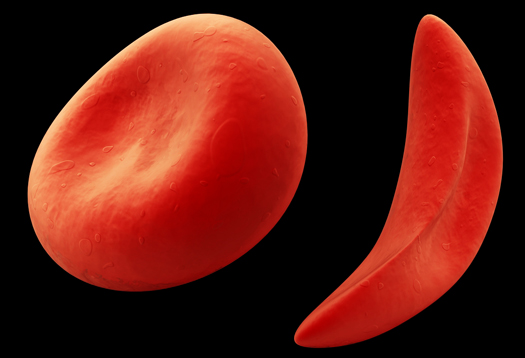 cells
Cell – basic structural and functional unit
The cell is the basic structural, functional and biological unit of all known living organisms. It is the smallest unit of life that is classified as a living thing and is often called the "building block of life".
The cell was discovered by Robert Hooke in 1665.
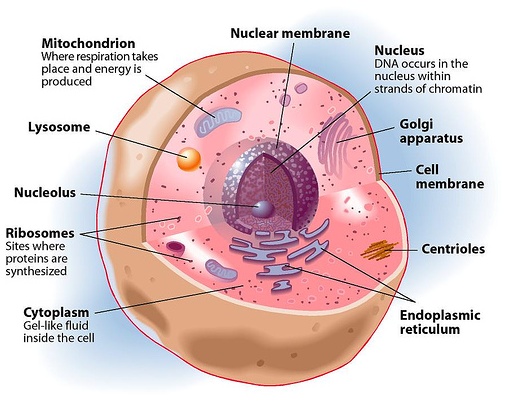 The CELL Theory
The observations of Hooke, Leeuwenhoek, Schleiden, Schwann, Virchow, and others led to the development of the cell theory. The cell theory is a widely accepted explanation of the relationship between cells and living things.
The cell theory states:
All living things or  organisms are made of cells and their products.
New cells are created by old cells dividing into two.
Cells are the basic building units of life.
Size of the Cells
The smallest cell is 0.1 to 0.5 micrometre         in bacteria.
The largest cell measuring 170mm x 130mm, is the ostrich egg.
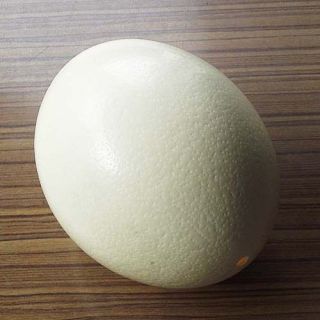 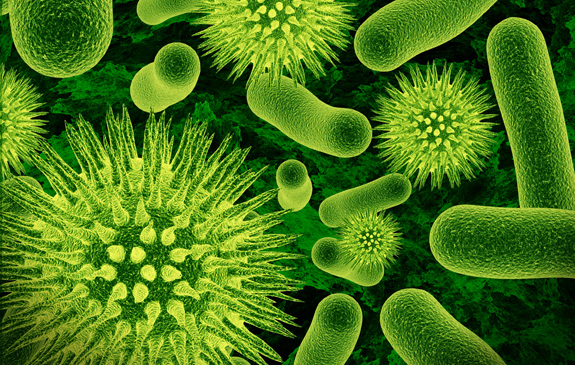 Parts of CELL
Cell Membrane
The Cell membrane is a biological membrane that separates the interior of all cells from the outside environment.
It also helps in the movement of substances in and out of cells.
The basic function of the cell membrane is to protect the cell from its surroundings.
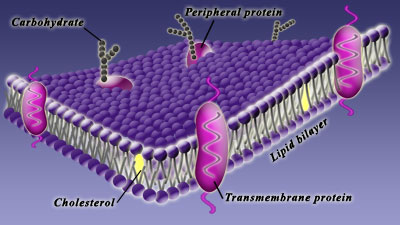 Cytoplasm
The cytoplasm is a  the gel-like substance enclosed within the cell membrane.
The cytoplasm is about 70% to 90% water and usually colorless.
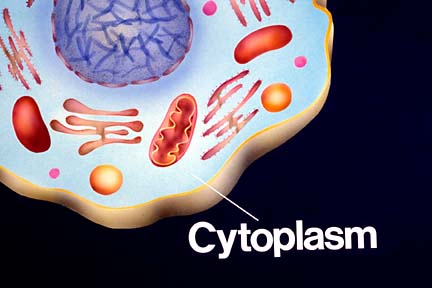 Organelles
Organelles (literally "little organs"), are usually membrane-bound, and are structures inside the cell that have specific functions. Some major organelles are the mitochondria, ribosomes, golgi bodies etc.
Mitochondria
They are organelles that     act like a digestive system that takes in nutrients, breaks them down, and creates energy for the cell. The process of creating cell energy is known as cellular respiration.
Most of the chemical reactions involved in cellular respiration happen in the mitochondria. A mitochondrion is shaped perfectly to maximize its efforts.
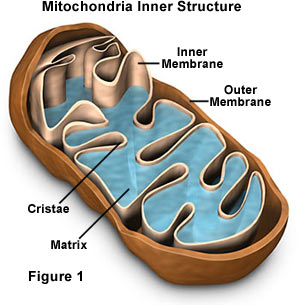 Ribosomes
Cells need to make proteins. Those proteins might be used   as enzymes or as support for other cell functions.
Ribosomes are the protein builders or the protein synthesizers of the cell.
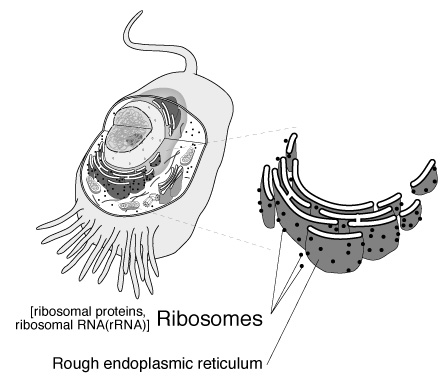 Golgi Bodies
Golgi Bodies is an organelle   found in most eukaryotic cells.   It was identified in 1897 by the Italian physician Camillo Golgi and named after him in 1898.
It is important in the processing of proteins for secretion.
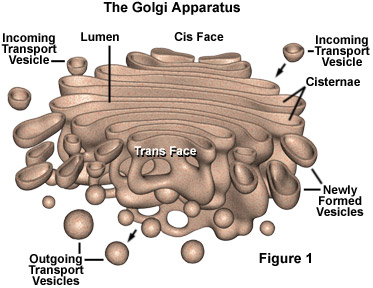 Nucleus
The cell nucleus acts like the brain of the cell. It helps  control eating, movement, and reproduction. The nucleus is not always in the center of the cell. It will be a big dark spot somewhere in the middle of all of the cytoplasm .
If there is no defined nucleus, then the DNA is probably floating around the cell in a region called the nucleoid. A defined nucleus that holds the genetic code is an advanced feature in a cell.
Nucleus is separated from the cytoplasm by a membrane     called the nuclear membrane.
The smaller spherical body in the nucleus is known as the nucleolus.
Nucleus contains thread like structures known as the chromosomes. These carry the genes.
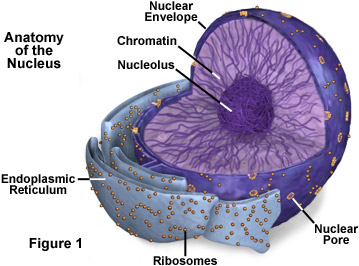 Nuclear Membrane
The nuclear membrane encloses the nucleus in eukaryotes. The membrane is penetrated by nuclear pore complexes.
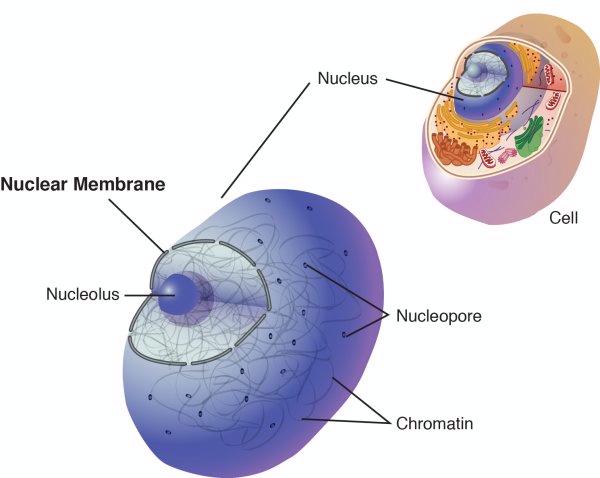 Chromosomes
Chromosomes are made up of DNA. Segments of DNA in specific patterns are called genes. 
The chromosomes and genetic material can be found in the nucleus of a cell.
In prokaryotes, DNA floats in the cytoplasm in an area called the nucleoid.
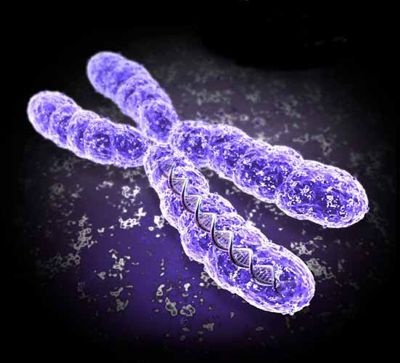 Vacuole
The blank looking       structures  in the cytoplasm is known as the vacuole.
Animal Cells have smaller vacuole.
Plant Cells have larger vacuole.
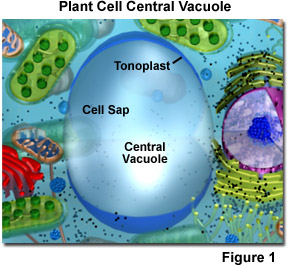 Chloroplasts
Chloroplasts are the food producers of the cell. They are  only found in plant cells.  Animal cells do not have chloroplasts.
The purpose of the chloroplast is to make sugars and starches. They use a process called photosynthesis to get the job done.
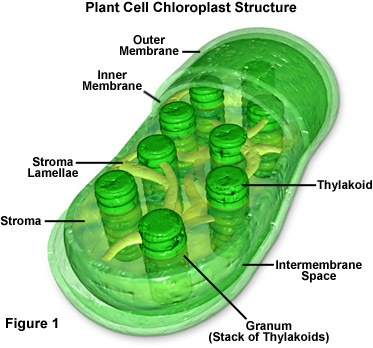 Plastids
Plastids are major organelles found in the cells of plants and algae.
Plastids often contain pigments used in photosynthesis and the types of pigments present can change or determine the cell's color.
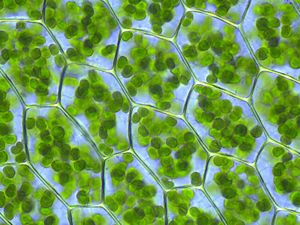 Types of CELL
Prokaryotic cells
The prokaryotes are a group of organisms whose cells lack a membrane-bound nucleus.
The Blue Green Algae
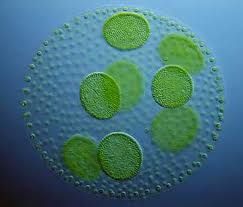 The Bacteria
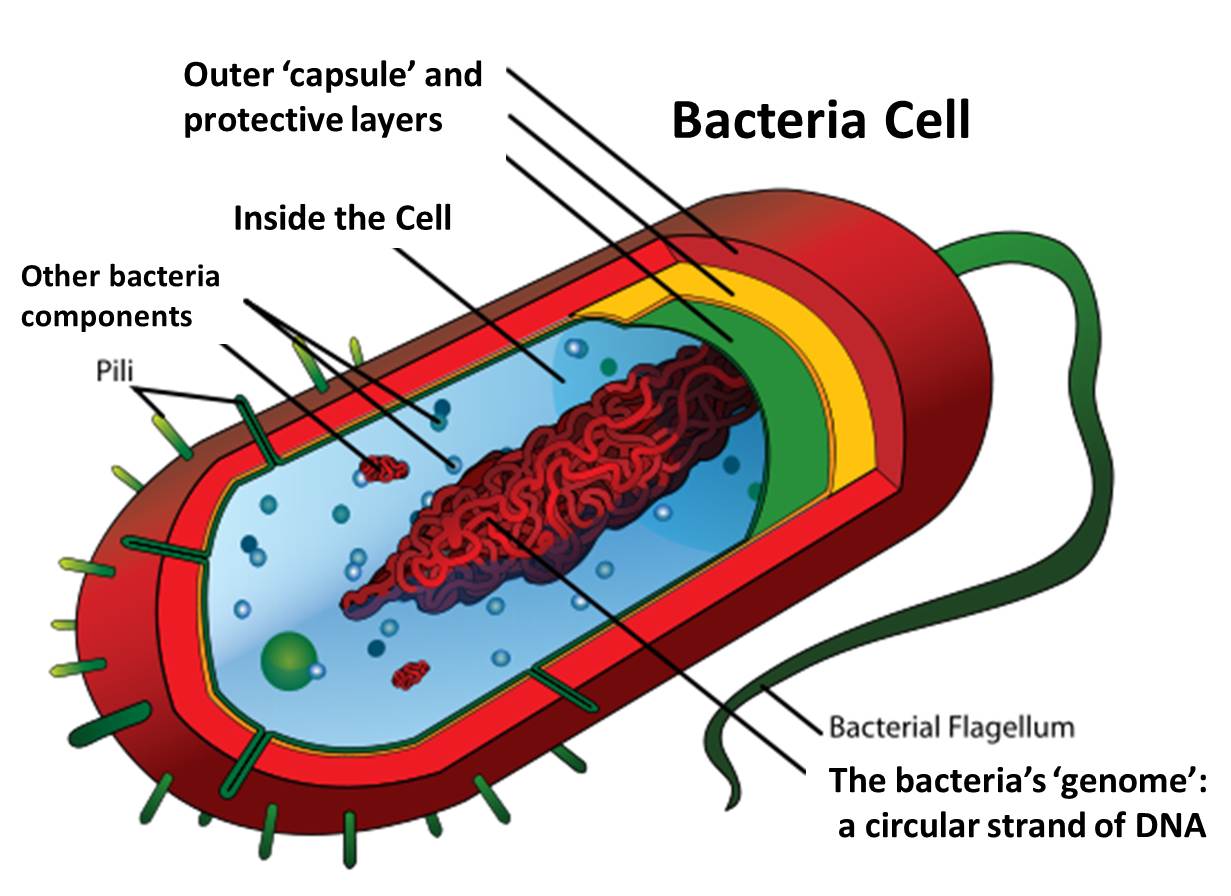 Eukaryotic Cells
The cells having well-organised nucleus with a nuclear membrane are termed as eukaryotic cells.
Eg :- All living organisms other than blue green algae and bacteria.
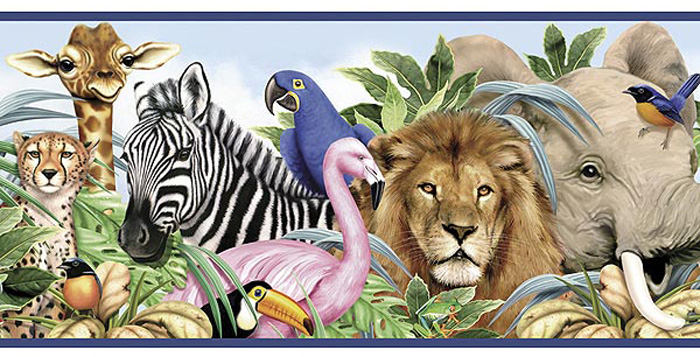